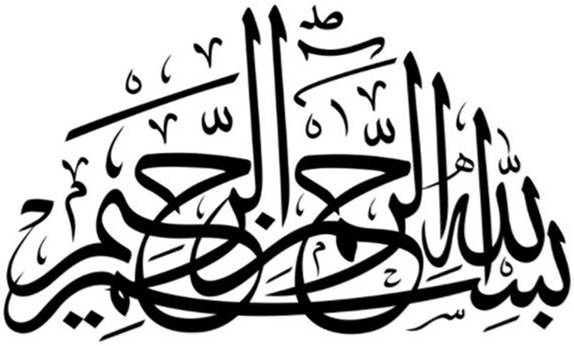 Vision; The Dream/Tomorrow       MOTTO
To impart evidence based research oriented medical education
To provide best possible patient care
To inculcate the values of mutual respect and ethical practice of medicine
Personality Development and Theories
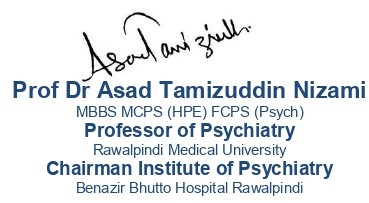 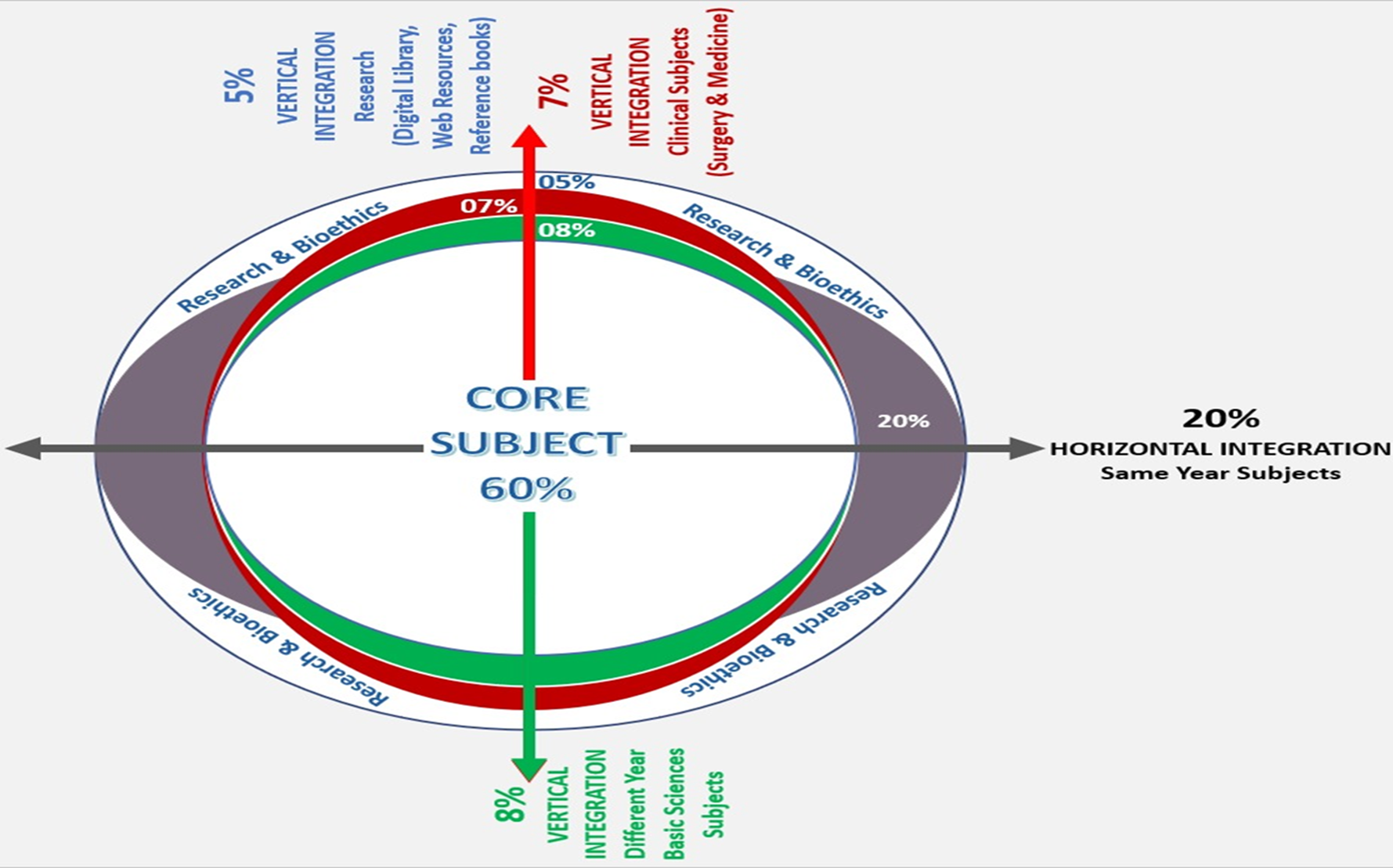 Learning Outcomes
At the end of the session the participants should be able to

Elaborate the developmental theories of Piaget, Erikson and Freud
Understand the determinants of personality development
Explain the personality types
Core Concept
Personality Development
Personality development is 
The development of the organized pattern of behaviors and attitudes that makes a person distinctive. Personality development occurs by the ongoing interaction of temperament , character, and environment.
Core Concept
Personality
Personality refers to individual differences in characteristic patterns of thinking, feeling and behaving. 
The study of personality focuses on understanding individual differences particular personality characteristics, such as sociability or irritability.
Core Concept
Normal Developmental Stages
Core Concept
Core Concept
Piaget’s Theory Of Cognitive Development
Piaget proposed four stages of cognitive development: 
The sensorimotor
Preoperational
Concrete operational
 Formal operational period. 
The sensorimotor stage is the first of the four stages in cognitive development which "extends from birth to the acquisition of language".
Core Concept
Piaget’s theory
Core Concept
Core Concept
Freud Personality Theory of Development
Sigmund Freud developed the psychoanalytic theory of personality development, which argued that personality is formed through conflicts among three fundamental structures of the human mind:
The ID 
Ego
 Superego.
Core Concept
Core Concept
Erikson’s Stages Of Psychosocial Development
Erikson's stages of psychosocial development, as articulated by Erik Erikson, in collaboration with Joan Erikson.
It is a comprehensive psychoanalytic theory that identifies a series of eight stages, in which a healthy developing individual should pass through from infancy to late adulthood.
Core Concept
Core Concept
Core Concept
Core Concept
Types Of Personality Disorders
Core Concept
Classification Of Personality
Longitudinal Integration
Borderline Personality DisorderMegan Mendez-Miller, Julianna Naccarato, and Julie A. RadicoAmerican Family Physician 2022
Borderline Personality Disorder (BPD) is marked by emotional instability, impulsivity, and unstable relationships, often leading to high healthcare utilization and risky behaviors. 
It is underdiagnosed and frequently coexists with other psychiatric conditions, increasing suicide risk. Dialectical Behavior Therapy (DBT) and Mentalization-Based Therapy (MBT) are the most effective treatments, while no FDA-approved medications exist for BPD.
https://www.aafp.org/pubs/afp/issues/2022/0200/p156.pdf
LongitudinalIntegration
Beneficence
Beneficence refers to the ethical obligation of healthcare providers to act in the best interest of their patients and to promote their well-being.
In the context of depression, beneficence involves providing effective and appropriate treatments, offering support and empathy, and striving to alleviate suffering.
Healthcare providers should seek to maximize the benefits of treatment while minimizing harm, ensuring that interventions are tailored to the individual needs and preferences of patients with depression
MCQ
A 25-year-old woman is struggling with her identity and is unsure about her career and relationships. She often feels confused and anxious about her future choices. According to Erikson’s theory, which stage of psychosocial development is she most likely in?
a) Trust vs. Mistrustb) Integrity vs. Despairc) Identity vs. Role Confusiond) Generativity vs. Stagnation
Answer: C
MCQ
A 2-year-old child shows signs of excessive thumb-sucking and a tendency to put objects in their mouth. Freud would likely classify this behavior as a manifestation of unresolved conflict in which psychosexual stage?
a) Phallicb) Latencyc) Orald) Genital
Answer: C
References
Handbook of Behavioral sciences by Mowadat H.Rana, Third edition

Shorter Oxford Textbook of Psychiatry, Seventh Edition
Thank You
ioprmu@gmail.com